Using Financial Data to Inform Your Decisions:
Realizing the Value of the Information You Have
Adam Griffin
Director of Financial Consulting Services

Kate Mombourquette
Director of Accounting & Bookkeeping Services

November 1, 2017
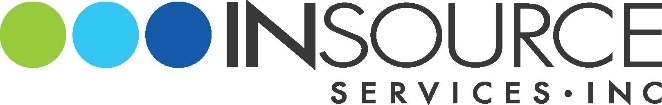 Copyright © 2017 Insource Services, Inc. All Rights Reserved.
About Us: Insource Services, Inc.
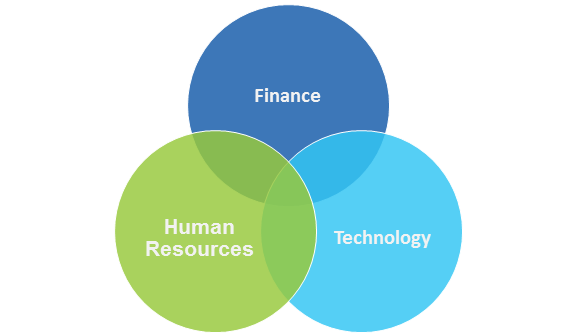 At Insource, we believe that HR, Finance & IT 
start with people
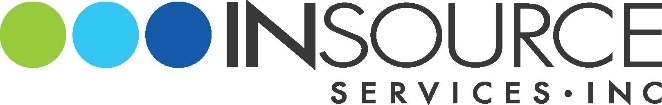 About Us: Insource Services, Inc.
What We Do:
Full department outsourcing: part-time and ongoing
Scalable services
Assessments
Trainings
Project/interim assignments

How We Do It:
Seek to understand client businesses and mission
Experienced, expert team members
Delivery team with multiple skill levels; work is performed at the most cost-effective level
Around 65 employees and growing!
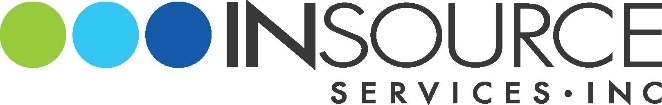 What to Take Away
Practical ideas on how to make financial planning and analysis as painless as possible without sacrificing accuracy
Ideas on what information is appropriate for the audiences who need it
Ways to avoid TMI
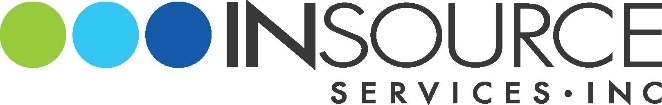 [Speaker Notes: In our experience, it’s possible to get caught up in the details and confused about what to show to whom. By coming up with the right process that gets all of the necessary information to the right places, we can]
Agenda
Outline questions that help assess financial health 
Highlight key audience considerations
Show some reports and metrics that can shed light on the answers 
Discuss dashboards including useful metrics to examine
Q&A
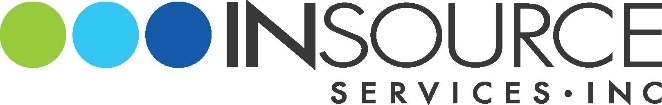 Our Experience – Reflections on Client Challenges
Reporting – from insufficient reports to unnecessary complexity
Processes – from excluding important stakeholders to including too many cooks
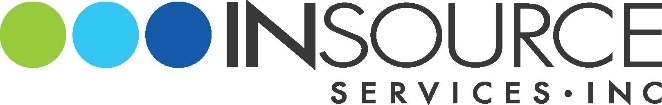 [Speaker Notes: Does anyone want to share any current challenges with any of these – reporting, budgeting, etc.]
Questions to Assess Financial Health
Are we earning enough to save?
What is our subsidy versus earned revenue?
Do funders think our surplus is too big?
Profitability
Cash deficit? Surplus?
Are we using our LOC appropriately? 
Do we have cyclical cash problems or structural cash problems or no cash problems?
Cash Flow/ Liquidity
What is the mix of savings versus financing?
How has it changed over time?
Are we on top of our deferred maintenance?
Are we using enough debt?
Capital Structure
Are we borrowing from our restrictions? 
Are we replenishing our restrictions annually?
Restrictions
Audience Considerations – Appropriate Levels of Info
[Speaker Notes: Budget Managers: 
and help inform spending for remainder of the  year
i.e. monthly budget vs. actual by program plus necessary detail 
Executive Management:
Reports give higher-level insight to spending against the budget and indicate critical trends
i.e. YTD P&L, Budget versus Actual, Balance Sheet, cash flow projection
Board of Directors
Reports should indicate trends in critical business areas and inform conversations about strategy and planning for the future
i.e. dashboard that tracks critical business indicators; high-level YTD budget-to-actual, 12-18 month cash flow projection, year-over-year Balance Sheet

Donorskey  highlights that make you look good]
Audience Considerations – Appropriate Levels of Info
[Speaker Notes: Budget Managers: 
and help inform spending for remainder of the  year
i.e. monthly budget vs. actual by program plus necessary detail 
Executive Management:
Reports give higher-level insight to spending against the budget and indicate critical trends
i.e. YTD P&L, Budget versus Actual, Balance Sheet, cash flow projection
Board of Directors
Reports should indicate trends in critical business areas and inform conversations about strategy and planning for the future
i.e. dashboard that tracks critical business indicators; high-level YTD budget-to-actual, 12-18 month cash flow projection, year-over-year Balance Sheet

Donorskey  highlights that make you look good]
Reports and Metrics that Shed Light
Decide what information you’re sharing and stick with it
What’s relevant? 
Who should decide what’s relevant?
How do you decide what’s relevant?
Know the information you have on hand and its limitations
Be realistic when deciding how much information you’re going to make available
Have a cut off time for updates – too many manual updates at the last minute increases potential for error
Be ready for the “you know what would be really nice to see…” Have a plan. Stay strong.
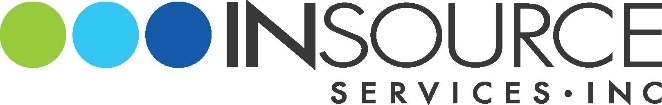 Reports and Metrics that Shed Light
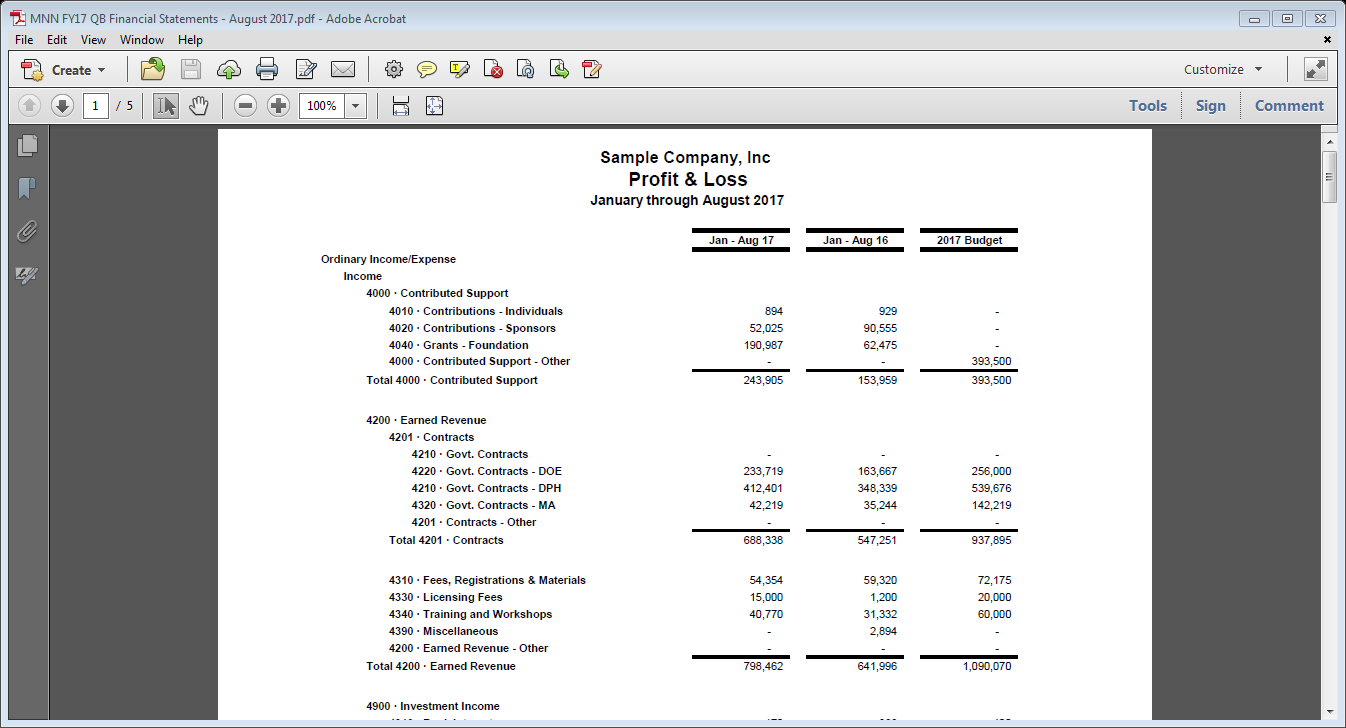 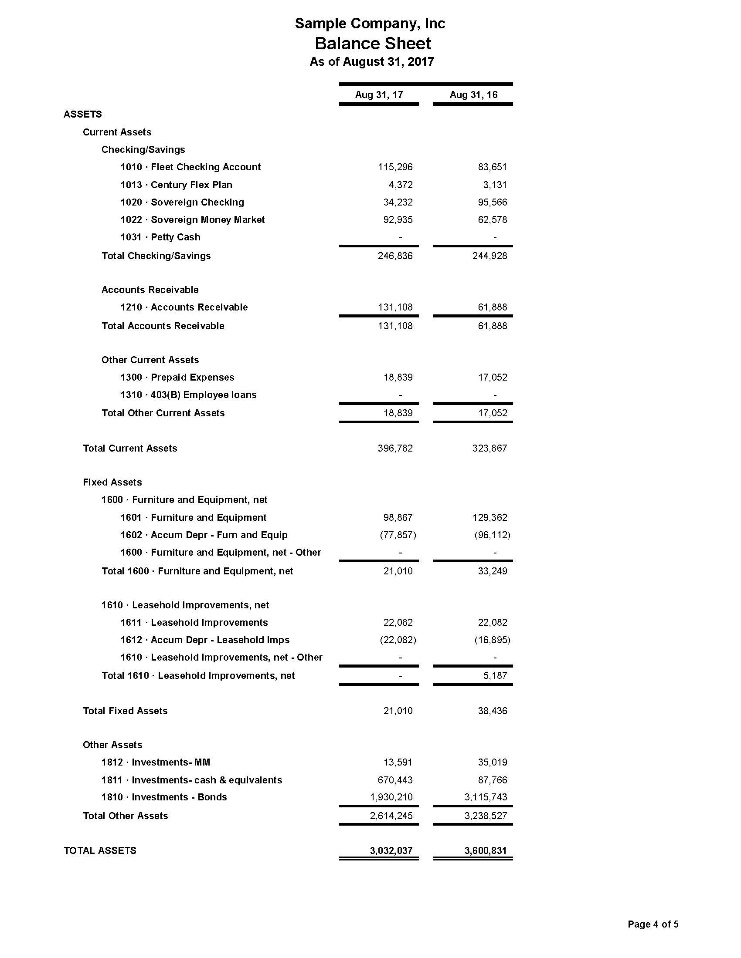 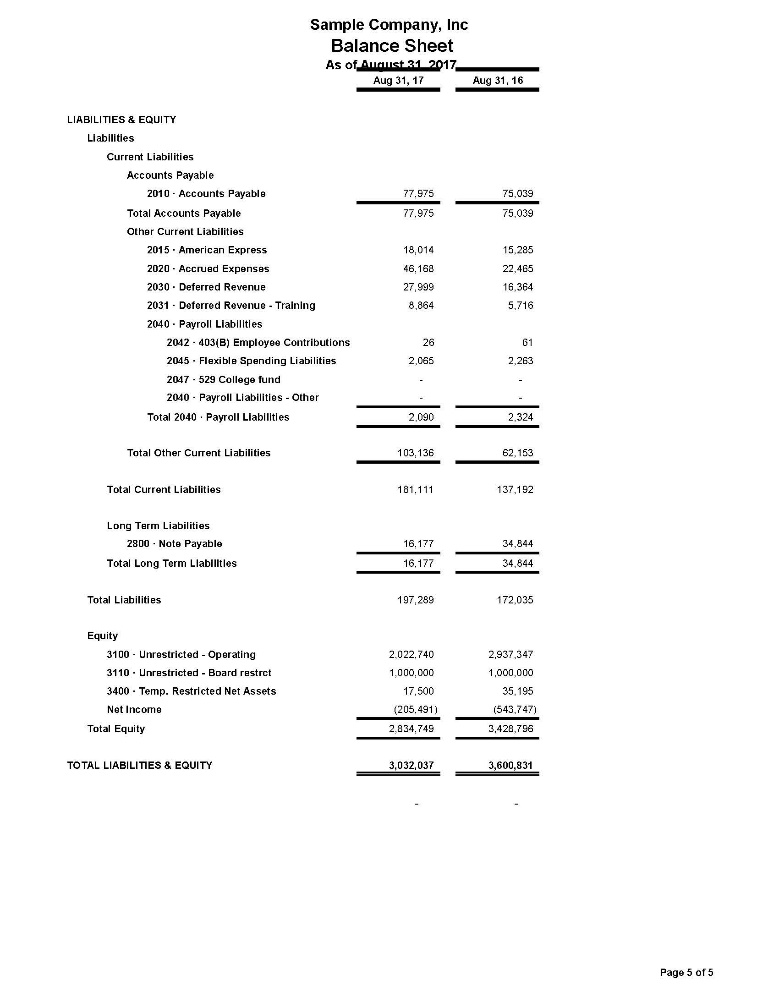 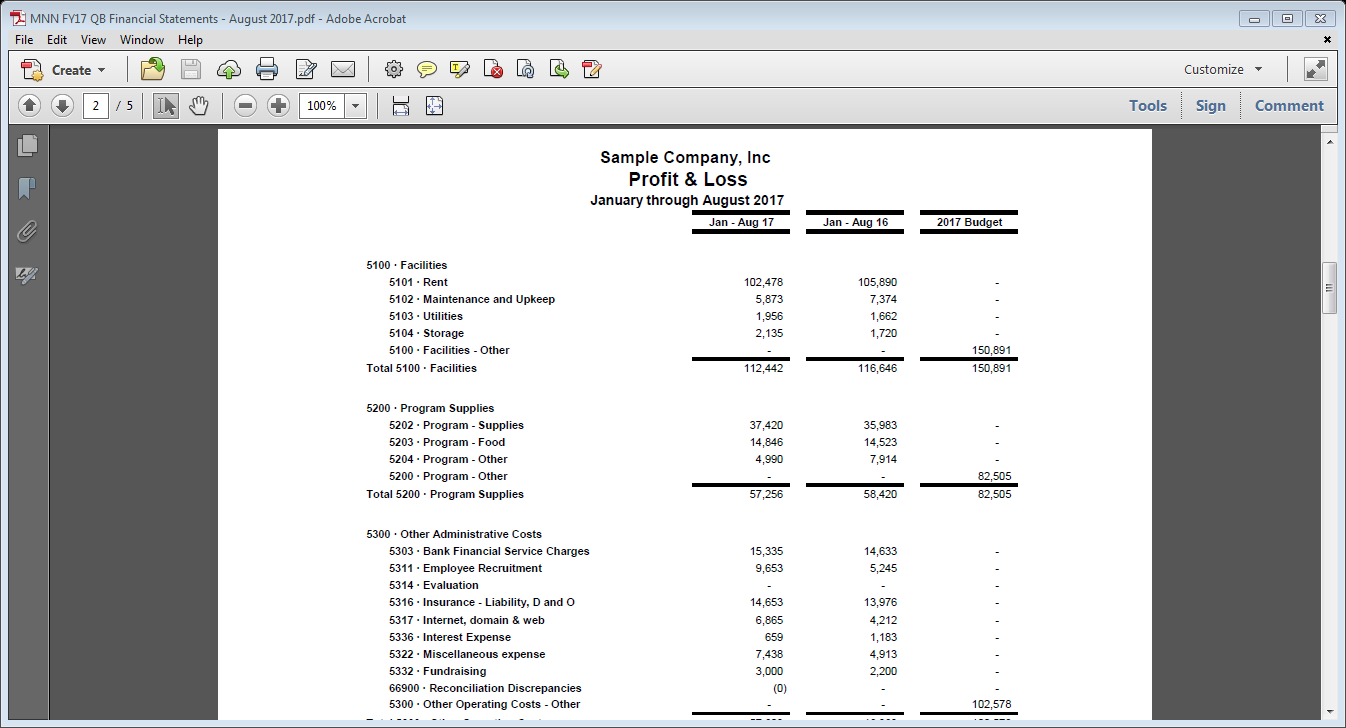 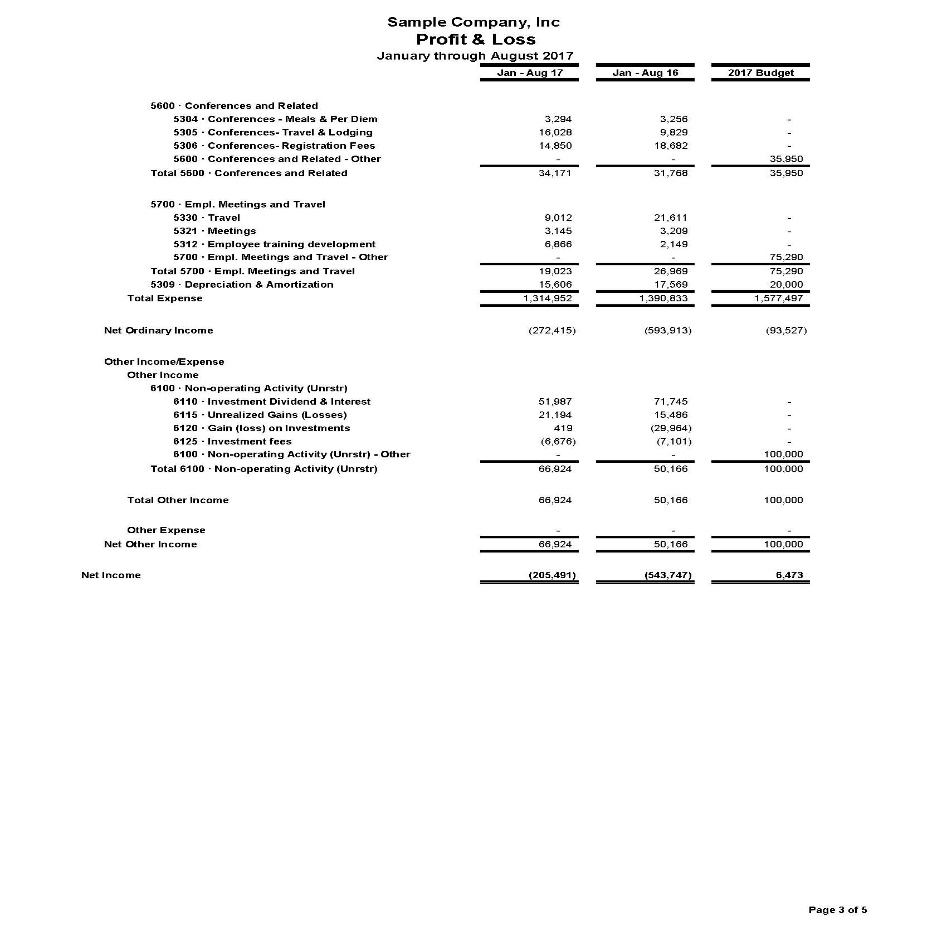 [Speaker Notes: Last year’s information is in there but not everyone uses them – When appropriate, use YTD budget, not just annual budget]
Dashboards
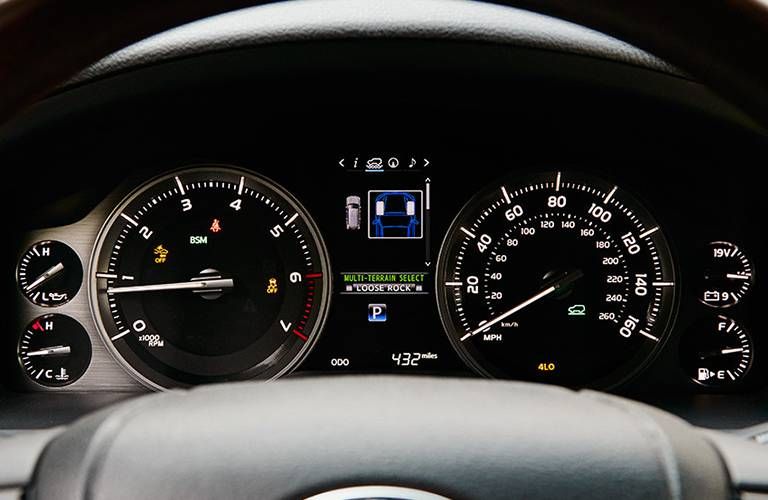 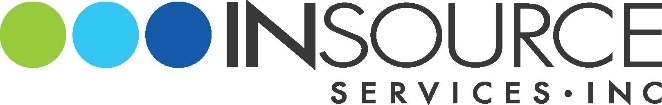 Dashboards
Find the mix of data that is worth the time to measure and discuss
Keep it simple and consistent on a monthly basis
Mix different types of information to inform robust discussion
Quantitative: i.e. bed night utilization, # of unique website views, number of new donors
Qualitative: new programs started, programs ended, grant pipeline info, event feedback
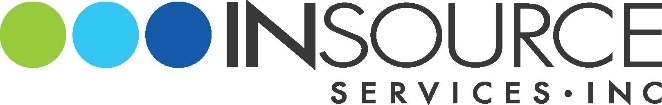 [Speaker Notes: Doesn’t need to tell you everything – should only be the critical info that]
Financial Indicators
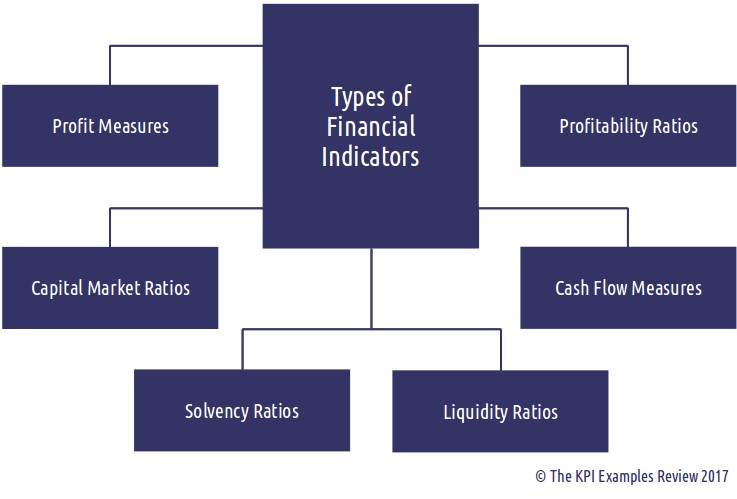 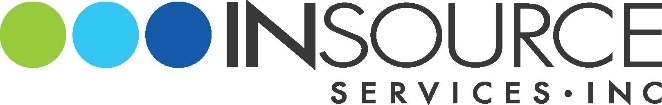 Dashboards: Useful Ratios
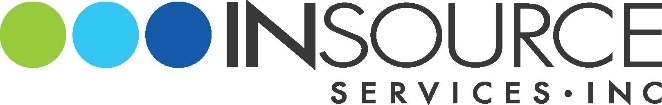 [Speaker Notes: Budget Managers: 
and help inform spending for remainder of the  year
i.e. monthly budget vs. actual by program plus necessary detail 
Executive Management:
Reports give higher-level insight to spending against the budget and indicate critical trends
i.e. YTD P&L, Budget versus Actual, Balance Sheet, cash flow projection
Board of Directors
Reports should indicate trends in critical business areas and inform conversations about strategy and planning for the future
i.e. dashboard that tracks critical business indicators; high-level YTD budget-to-actual, 12-18 month cash flow projection, year-over-year Balance Sheet

Donorskey  highlights that make you look good]
Dashboards: Example
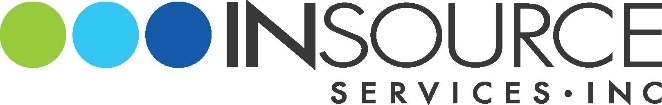 Dashboards: Charts Help Clarify Trends
Contact Information
Question & Answer
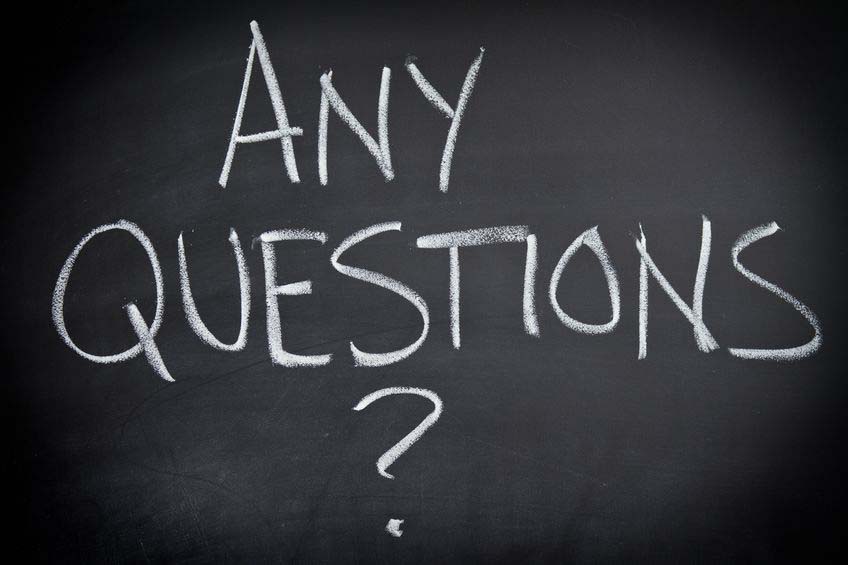 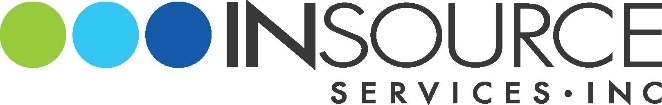 Contact Information
Contact Information
Kate Mombourquette
kmombourquette@insourceservices.com
781-374-5125

Adam Griffin
agriffin@insourceservices.com
781-374-5219

www.insourceservices.com
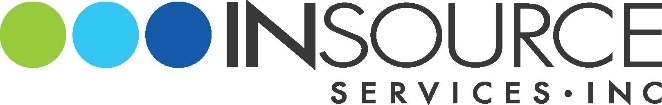